Дети имеют право на особую заботу и помощь
«Право» - это…
1. Совокупность устанавливаемых и охраняемых государственной властью норм и правил, регулирующих отношения людей в обществе.
2. Охраняемая государством, узаконенная возможность, свобода что-либо делать, осуществлять.
3. Возможность действовать, поступать каким-нибудь образом.
(толковый словарь С.И. Ожегова)
Люди наделены одинаковыми правами от рождения, и никто не может их отнять
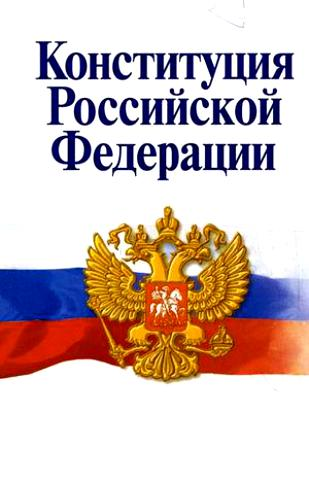 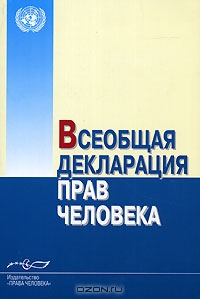 Всеобщая декларация прав человека
Международный документ, принятый Организацией объединённых Наций 10 декабря 1948 года. 
В Декларации говорится о том, что у каждого человека с момента его рождения есть права, которые никто не может отнять.
Текст Декларации был переведен на 375 языков.
Конституция Российской Федерации
Высший нормативный правовой акт Российской Федерации (основной закон страны). 
Принята народом Российской Федерации 12 декабря 1993 года.
В соответствии с Конституцией России права и свободы человека являются высшей ценностью.
Какое право самое главное?
Почему ребёнку, как и взрослому, нужны права? 
А знает ли свои права ребёнок? 
Какой документ защищает права ребёнка? 
С какого момента он начинает действовать?
 Какое главное право ребенка?
Право на жизнь
Конвенция о правах ребёнка
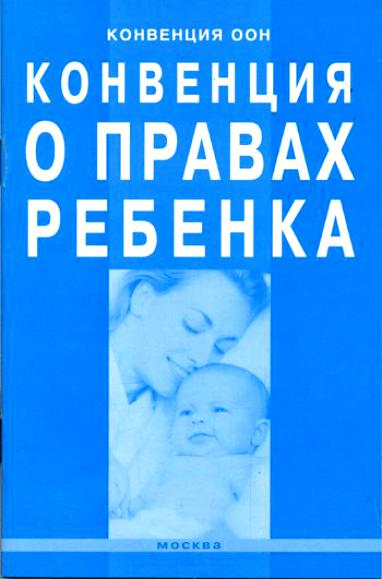 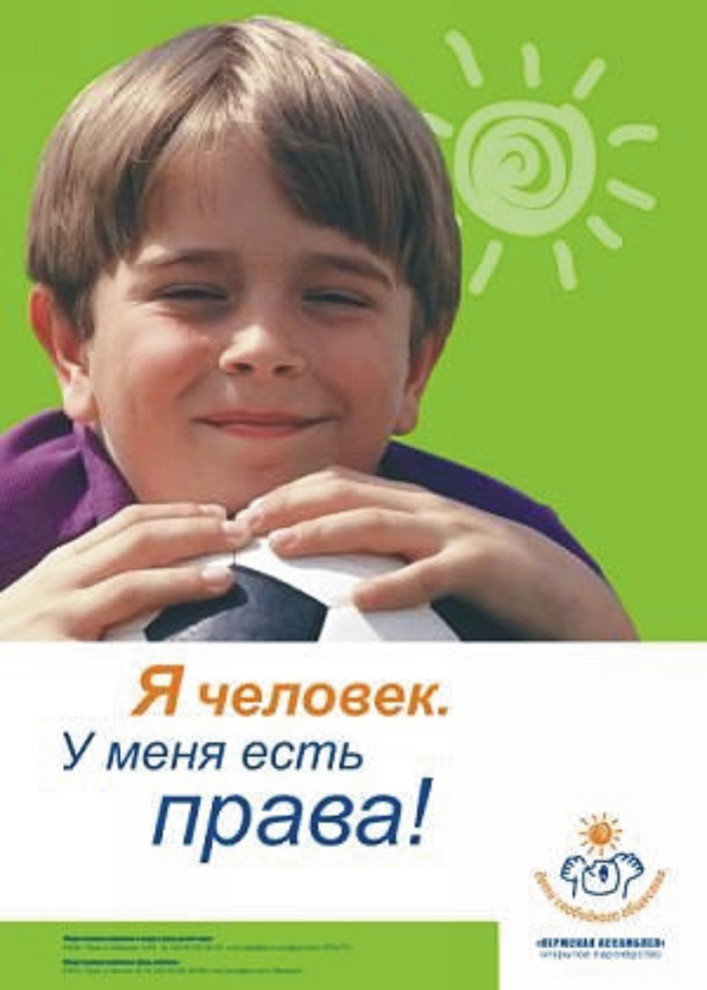 Я имею право…
на жизнь, 
на Ф.И.О. при рождении, 
на свободу слова, 
на медицинскую помощь,
 на образование, 
на отдых, участие в культурной и творческой жизни, 
на уважение человеческого достоинства, 
жить со своими родителями и воспитываться в семье, 
на защиту от жесткого обращения, на защиту от насилия в семье, 
на помощь со стороны государства по защите моих прав.
Я веду себя с …, 
чтобы не нарушить их право на…
Знание прав ребёнка 
поможет мне …